Lecture 16: Virtual Memory
CS 105		       		                  Fall 2024
Multiprocessing: The Illusion
Memory
Memory
Memory
Stack
Stack
Stack
Heap
Heap
…
Heap
Data
Data
Data
Code
Code
Code
CPU
CPU
CPU
Registers
Registers
Registers
Process provides each program with two key abstractions:
Logical control flow
Each program seems to have exclusive use of the CPU
Provided by kernel mechanism called context switching
Private address space
Each program seems to have exclusive use of main memory. 
Provided by kernel mechanism called virtual memory
[Speaker Notes: Each process has its own registers, memory, I/O resources, "thread of control"]
Multiprocessing: The Reality
Computer runs many processes simultaneously
Running program “top” on Mac
System has 123 processes, 5 of which are active
Identified by Process ID (PID)
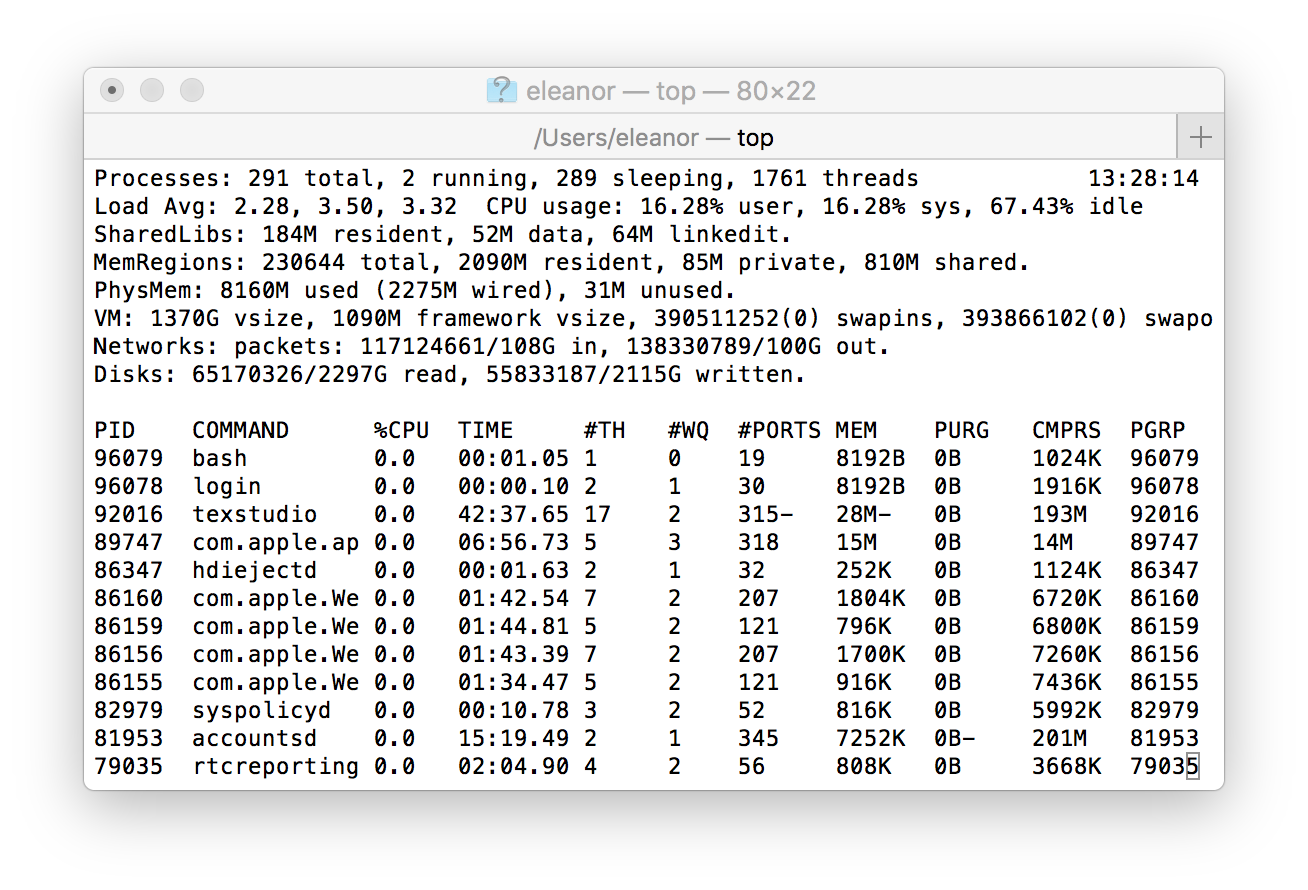 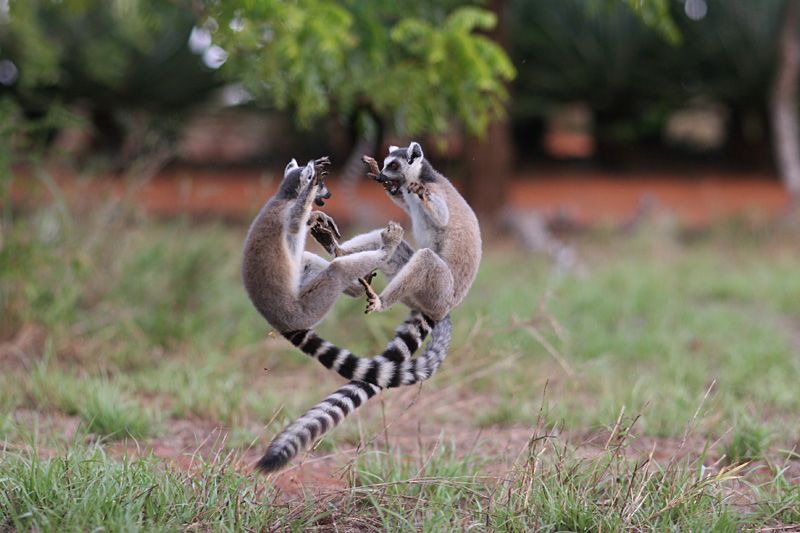 [Speaker Notes: What happens when there are multiple processes/threads? OS has to manage resources
%Possible considerations:
%fairness
%efficiency/optimize resources
%security]
Virtual Memory Goals
Isolation: don’t want different process states collided in physical memory
 
Efficiency: want fast reads/writes to memory

Sharing: want option to overlap for communication

Utilization: want best use of limited resource

Virtualization: want to create illusion of more resources
Stack
Heap
Data
Code
Address Translation
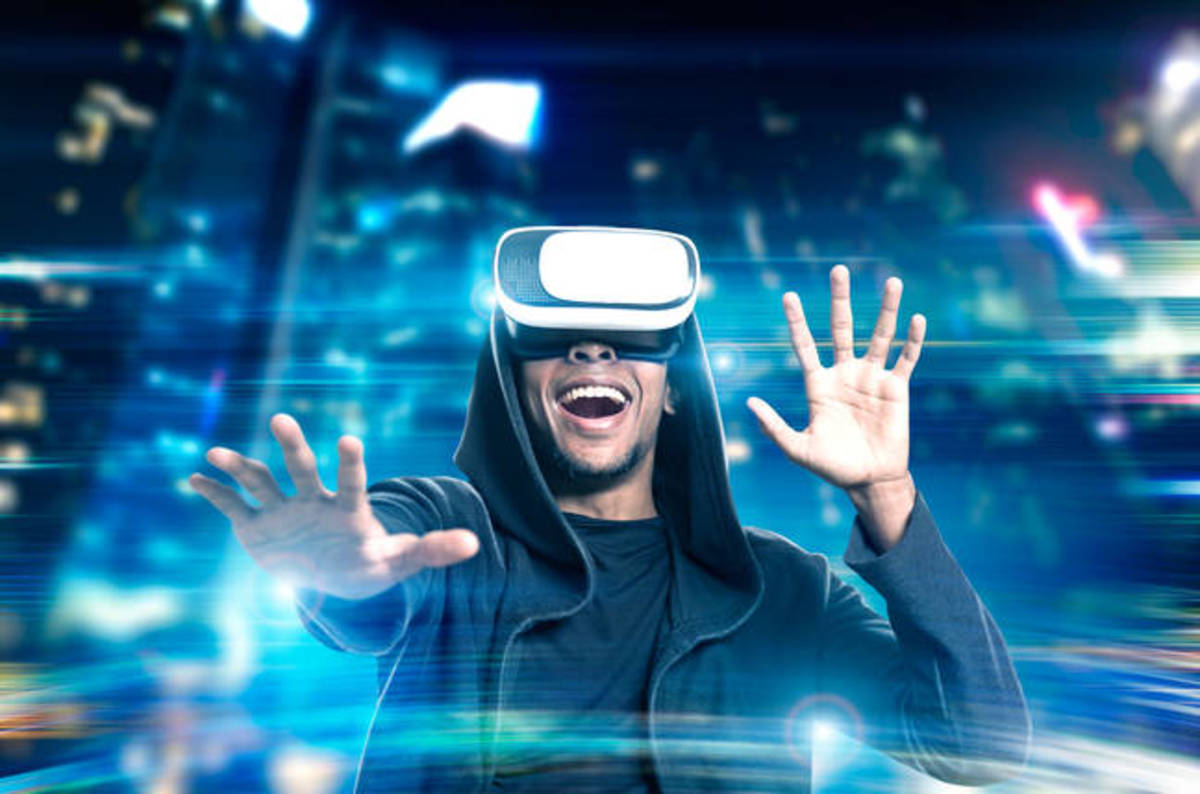 MMU
Physical Address
invalid
Virtual Address
Exception
Stack
Heap
Data
Code
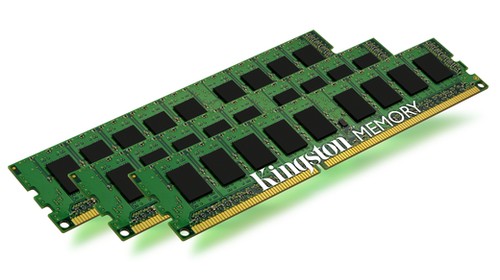 Data
[Speaker Notes: Define MMU]
Base-and-Bound
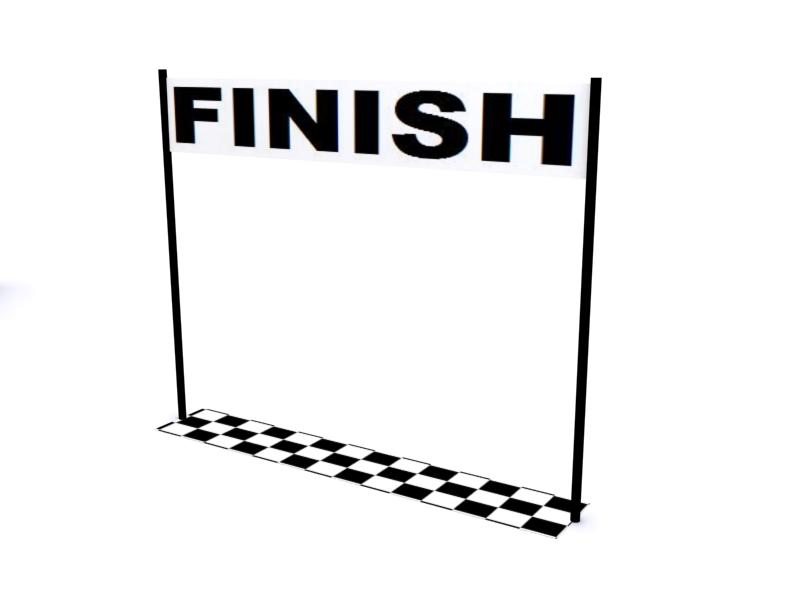 Physical Memory
Stack
Virtual Memory
Bound
Heap
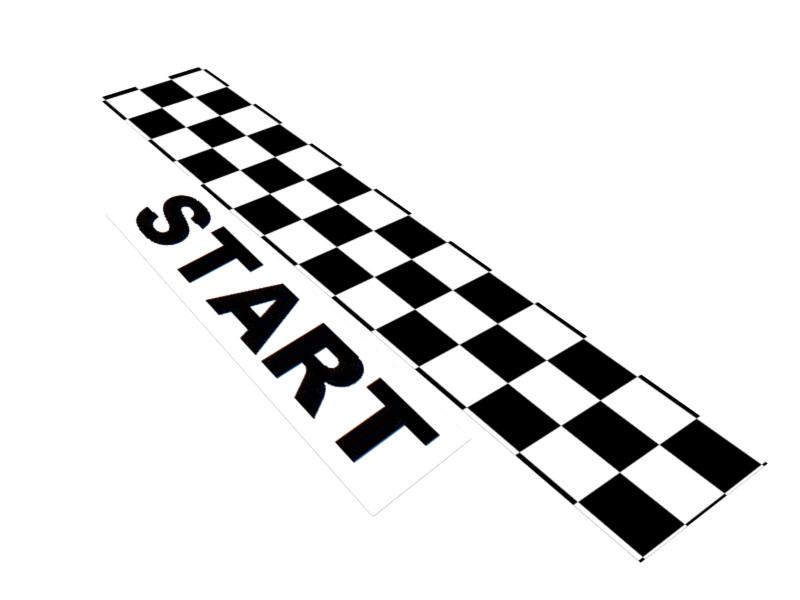 Data
Base
Code
Base-and-Bound
MMU
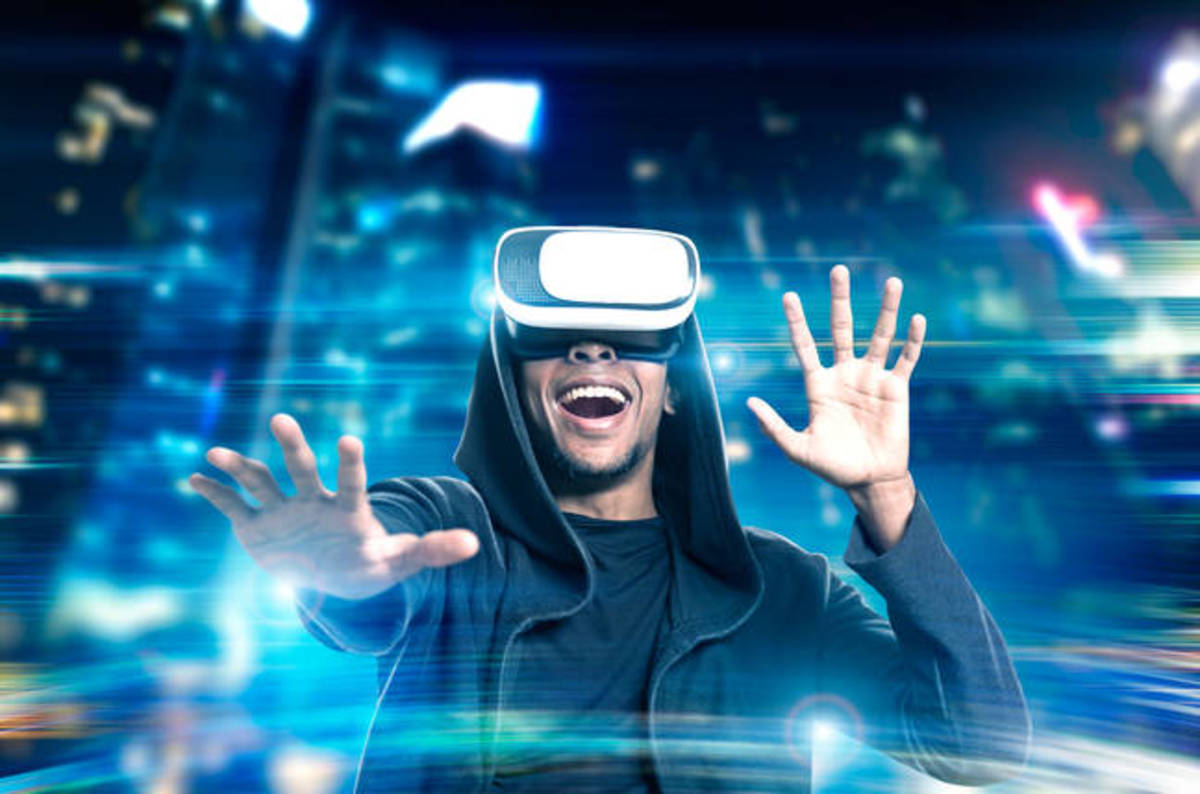 vaddr > Bound
vaddr
Exception
Stack
Heap
paddr = vaddr + Base
Data
Code
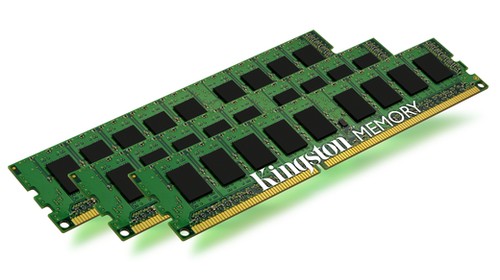 Data
[Speaker Notes: Define MMU]
Exercise 1: Base-and-Bound
Assume that you are currently executing a process P with Base 0x1234 and Bound 0x100. 
What is the physical address that corresponds to the virtual address 0x47?
What is the physical address that corresponds to the virtual address 0x123?
0x127b
invalid
Evaluating Base-and-Bound
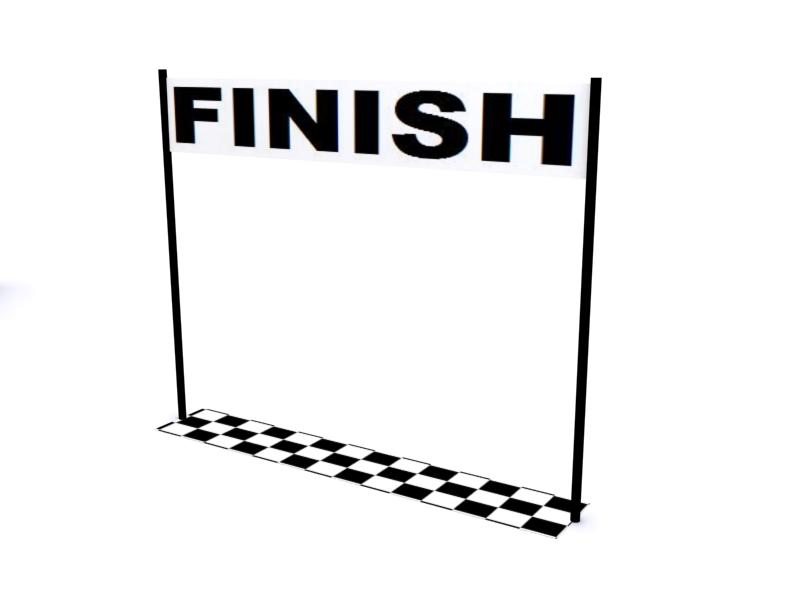 Isolation: don’t want different process states collided in physical memory
 
Efficiency: want fast reads/writes to memory

Sharing: want option to overlap for communication

Utilization: want best use of limited resource

Virtualization: want to create illusion of more resources
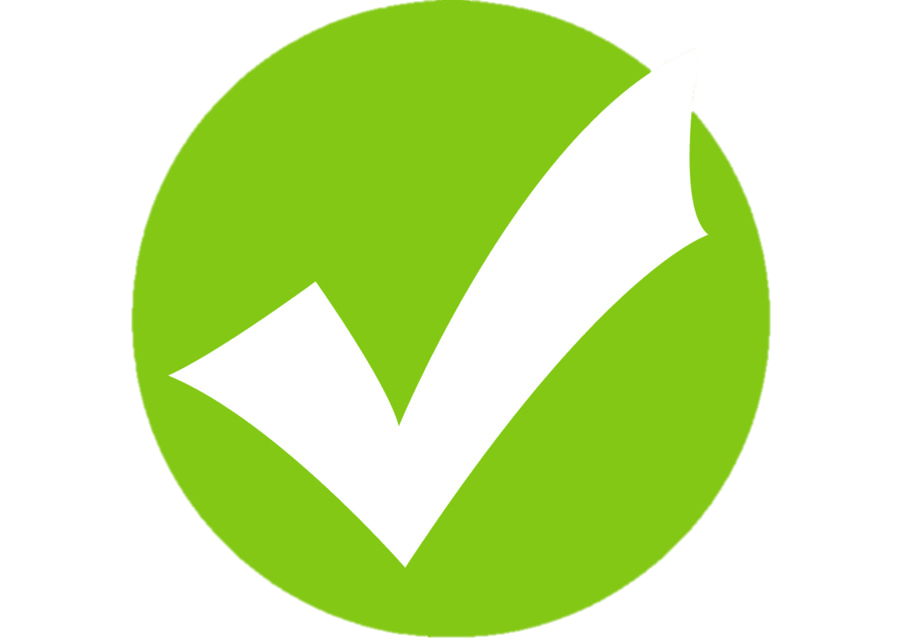 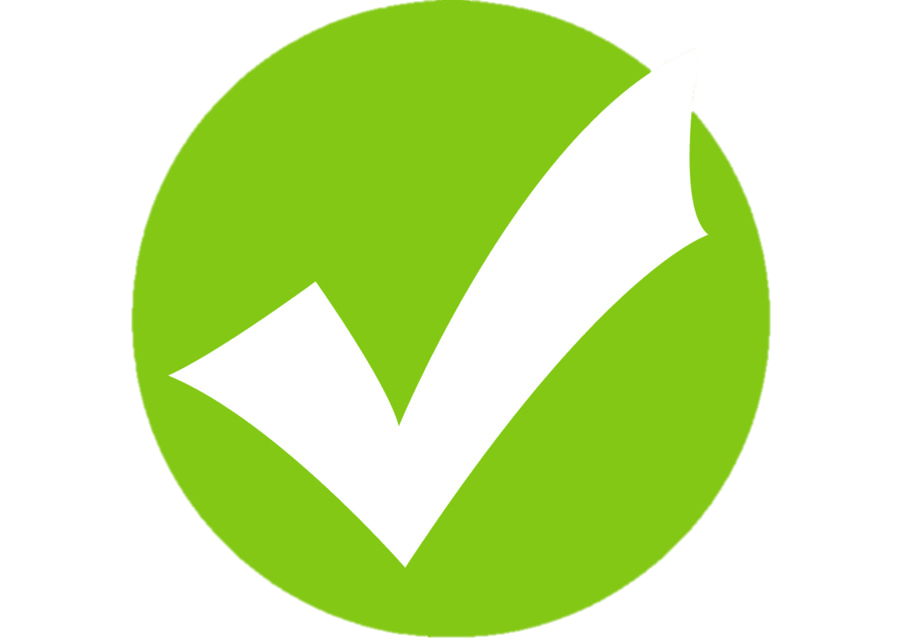 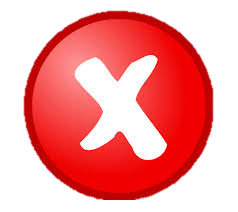 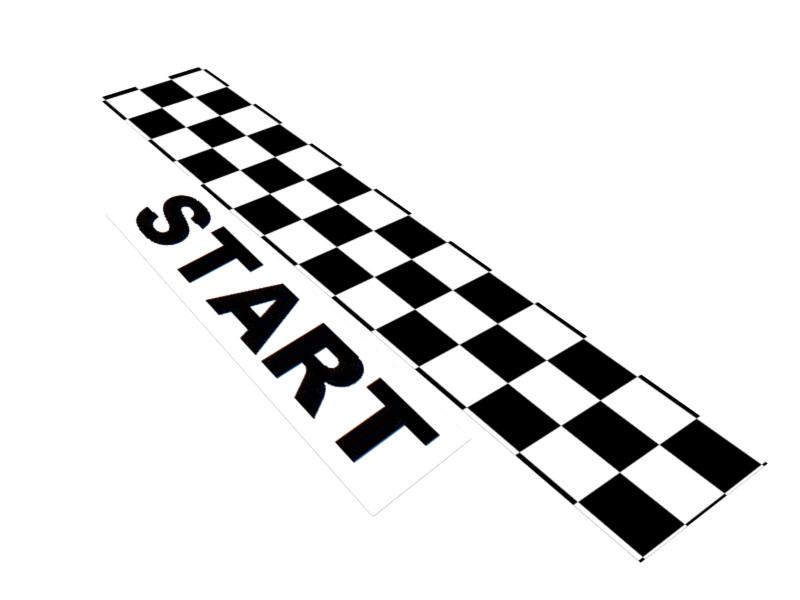 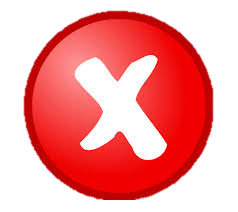 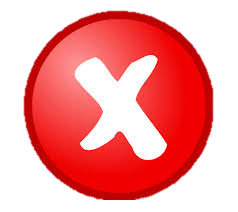 Segmentation
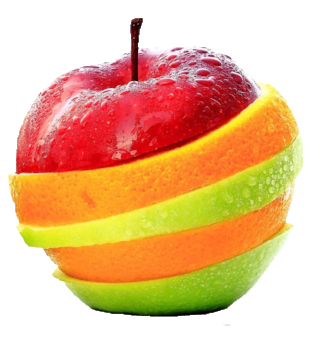 Physical Memory
DBound
DBase
Stack
Virtual Memory
Heap
HBound
HBase
Data
SBound
Code
SBase
CBound
CBase
Segmentation
MMU
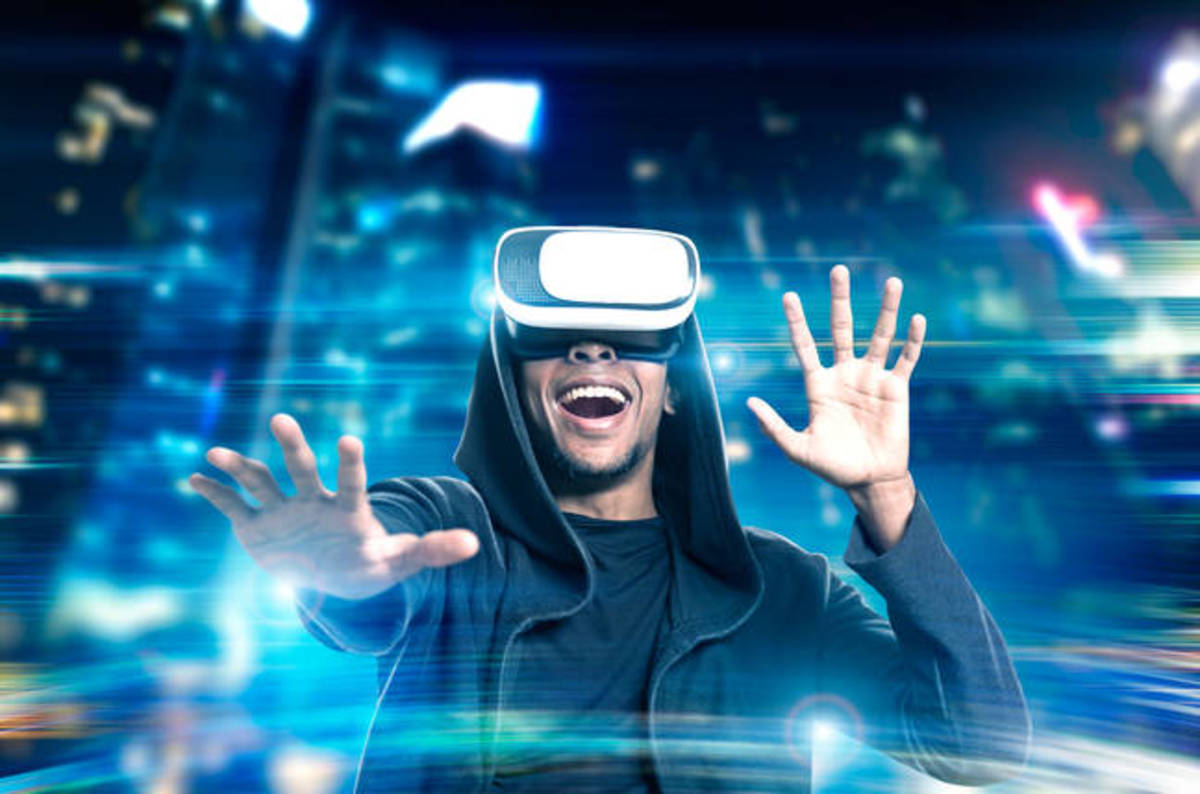 offset > Bound[idx]
or access not allowed
idx
offset
Exception
vaddr
Stack
Heap
paddr = Base[idx] + offset
Data
Code
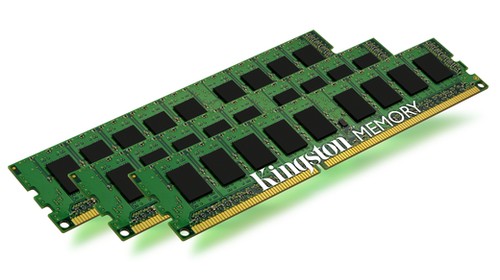 Data
[Speaker Notes: Define MMU]
Exercise 2: Segmentation
Assume that you are currently executing a process P with the following segment table:




What is the physical address that corresponds to the virtual address 0x001?
What is the physical address that corresponds to the virtual address 0xD47?
0x4748
00
0000000001
0x1147
11
0101000111
Evaluating Segmentation
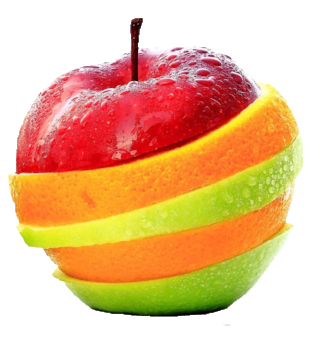 Isolation: don’t want different process states collided in physical memory
 
Efficiency: want fast reads/writes to memory

Sharing: want option to overlap for communication

Utilization: want best use of limited resource

Virtualization: want to create illusion of more resources
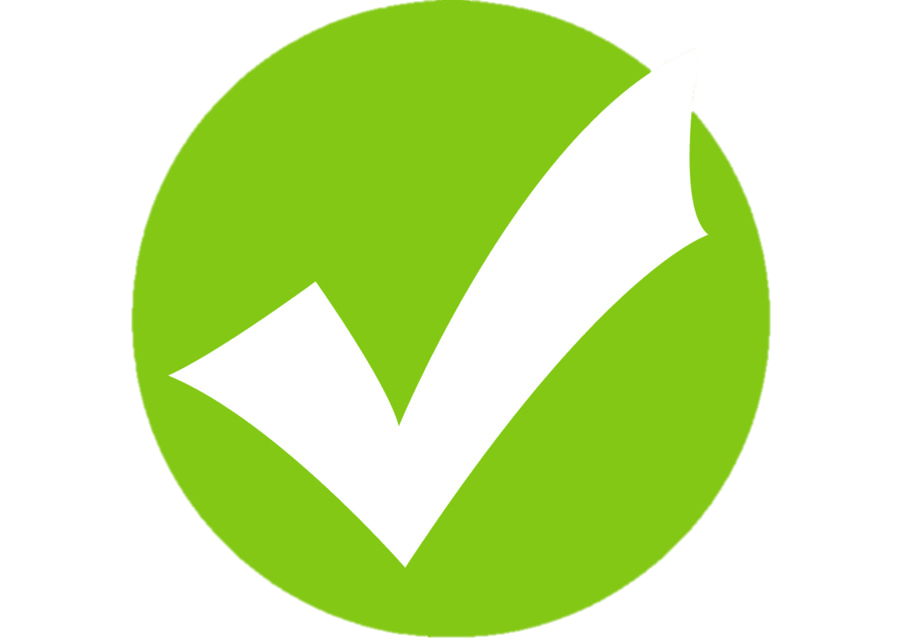 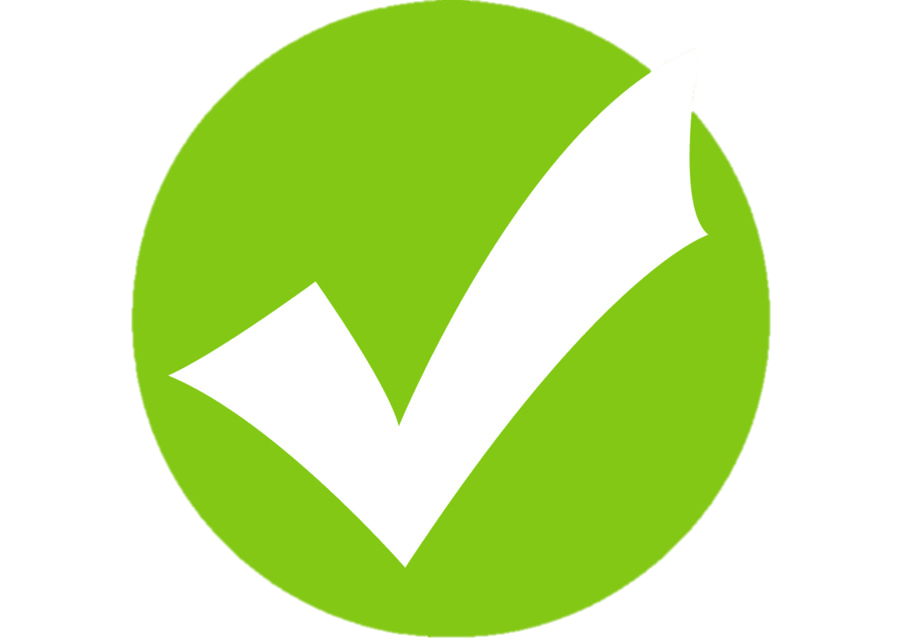 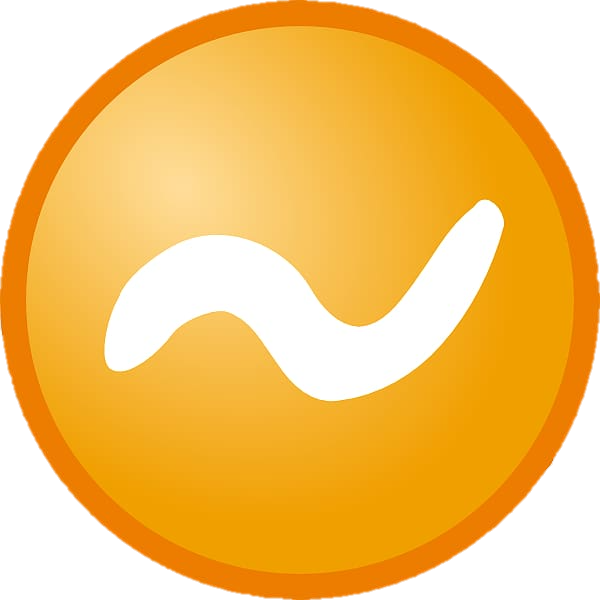 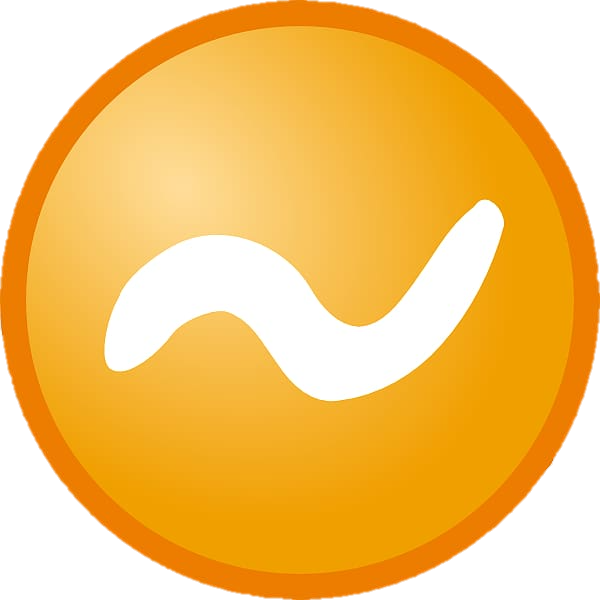 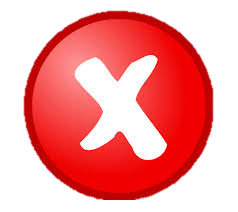 Paging
Physical Memory
Frame 17
Stack
Virtual Memory
Frame 16
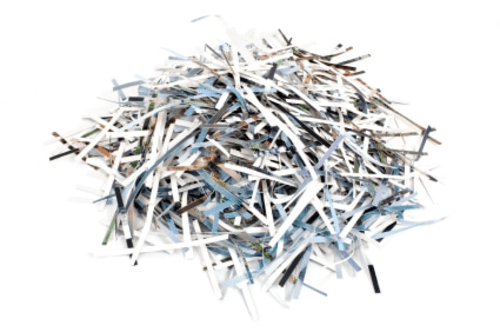 Frame 15
Page 7
Frame 14
Page 6
Frame 13
Page 5
Frame 12
Page 4
Frame 11
Page 3
Frame 10
Heap
Page 2
Frame 9
Page 1
Frame 8
Data
Page 0
Frame 7
Code
Frame 6
Frame 5
Frame 4
Frame 3
vaddr = page_num<< log(page_size) + offset
vaddr = page_num*page_size + offset
Frame 2
paddr = frame_num*frame_size + offset
paddr = frame_num<<log(page_size) + offset
Frame 1
Frame 0
[Speaker Notes: Walk through address translation here to motivate bits]
Paging
MMU
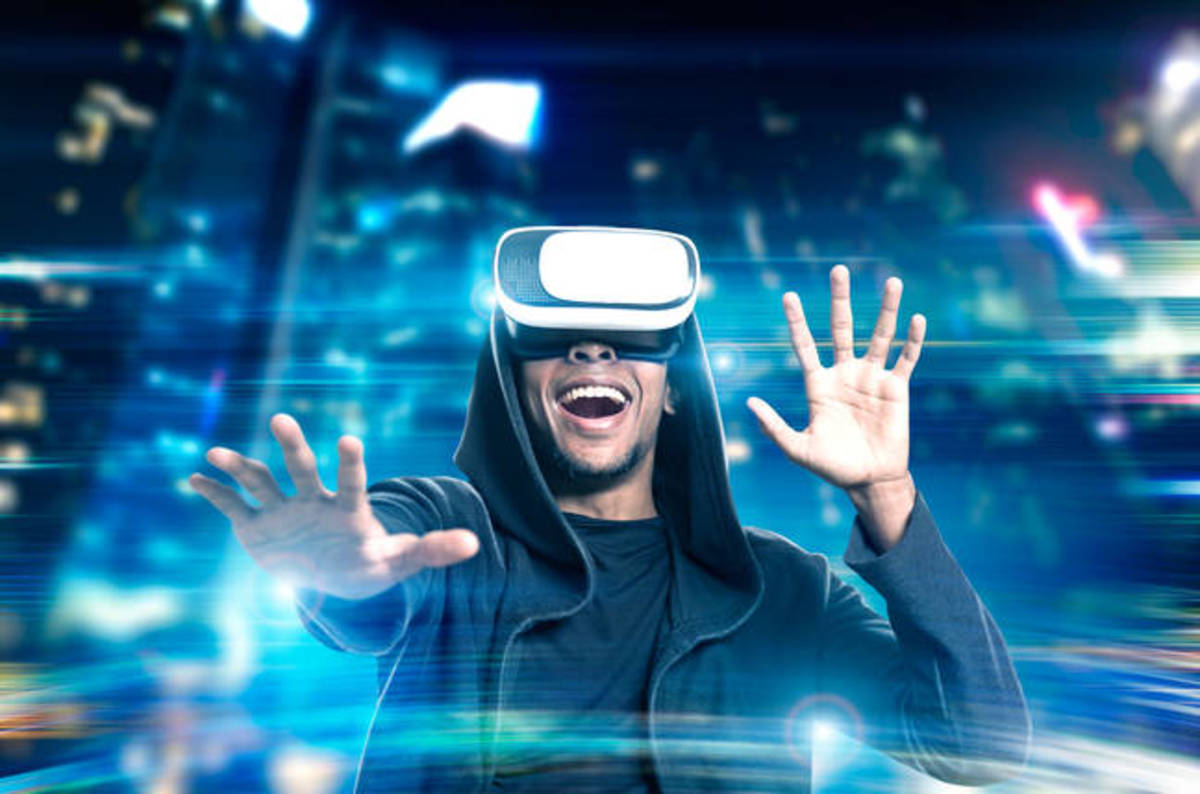 offset
Frame[page#]
page#
offset
Exception
vaddr
access not allowed
Stack
…
Heap
paddr =
Data
Code
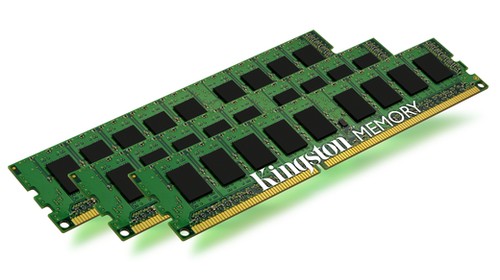 Data
[Speaker Notes: Define MMU]
Exercise 3: Paging
Assume that you are currently executing a process P with the following page table on a system with 16 byte pages:




What is the physical address that corresponds to the virtual address 0x147?
What is the physical address that corresponds to the virtual address 0x16E?
…
0x17
0x16
0x15
0x14
…
0x237
00010100
0111
0xF4E
00010110
1110
Exercise 3: Paging
Assume that you are currently executing a process P with the following page table on a system with 16 byte pages:
Physical Memory
…
Frame 0xF5
0x17
Frame 0xF4
Page 0x16
0x16
Frame 0xF3
Frame 0xF2
0x15
Frame 0xF1
Virtual Memory
0x14
Frame 0xF0
…
…
Page 0x17
Page 0x16
Frame 0x48
Page 0x15
Frame0x47
Page 0x17
Page 0x14
Frame 0x46
Frame 0x45
…
Frame 0x25
Frame 0x24
Frame 0x23
Page 0x14
Frame 0x22
Memory as a Cache
MMU
each page table entry has a valid bit
for valid entries, frame indicates physical address of page in memory
a page fault occurs when a program requests a page that is not currently in memory
handled much like a cache miss
evict another page in memory to make space (which one?)
takes time to handle, so context switch
…
Memory as a Cache
Assume that you are currently executing a process P with the following page table on a system with 16 byte pages:
Physical Memory
…
Frame 0xF5
0x17
Frame 0xF4
Frame 0xF3
0x16
Frame 0xF2
0x15
Frame 0xF1
Virtual Memory
Page 0x14
Frame 0xF0
0x14
…
Page 0x17
…
Page 0x16
Frame 0x48
Page 0x15
Frame 0x47
Page 0x17
Page 0x13
Page 0x14
disk
Frame 0x46
Frame 0x45
…
Frame 0x13
Frame 0x12
Frame 0x11
Page 0x2F
Frame 0x10
Page Replacement Algorithms
Random: Pick any page to eject at random 
Used mainly for comparison 
FIFO: The page brought in earliest is evicted 
Ignores usage 
OPT: Belady’s algorithm
Select page not used for longest time 
LRU: Evict page that hasn’t been used for the longest
Past could be a good predictor of the future 
MRU: Evict the most recently used page
LFU: Evict least frequently used page
Thrashing
working set is the collection of a pages a process requires in a given time interval
if it doesn't fit in memory, program will thrash
Exercise 4: Paging
Assume that you are currently executing a process P with the following page table on a system with 256 byte pages:




What is the physical address that corresponds to the virtual address 0xF947?
What is the physical address that corresponds to the virtual address 0xF700?
What is the physical address that corresponds to the virtual address 0xF813?
…
0xFA
0xF9
0xF8
0xF7
…
0x2447
0xF9
0x47
page fault
0xF7
0x00
segfault
0xF8
0x13
Evaluating Paging
Isolation: don’t want different process states collided in physical memory
 
Efficiency: want fast reads/writes to memory

Sharing: want option to overlap for communication

Utilization: want best use of limited resource

Virtualization: want to create illusion of more resources
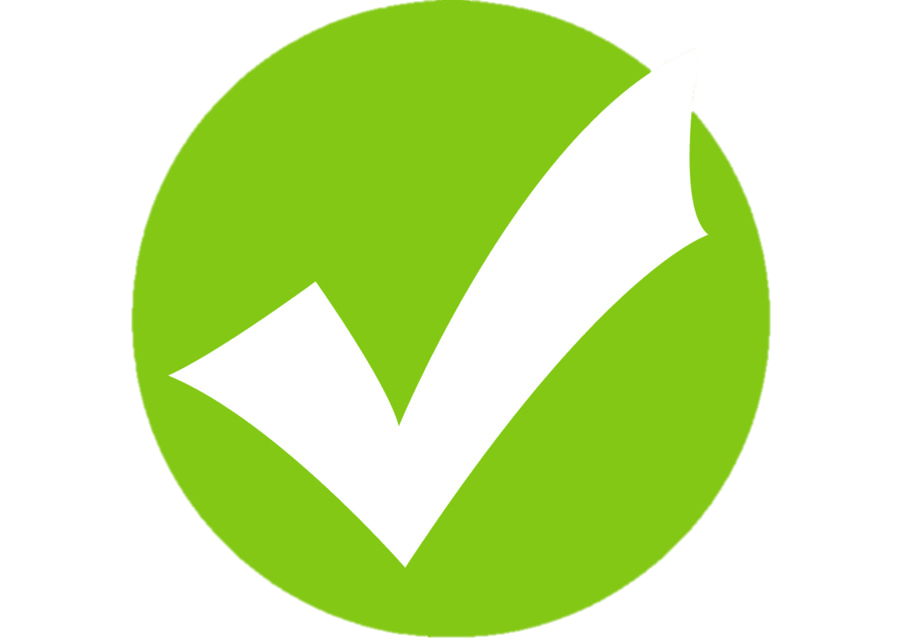 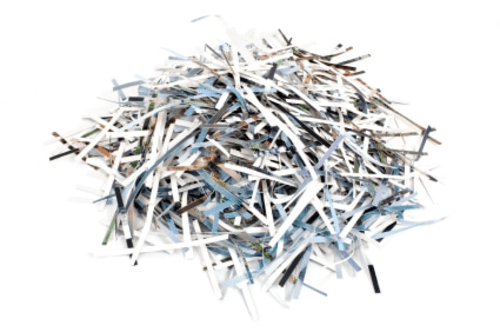 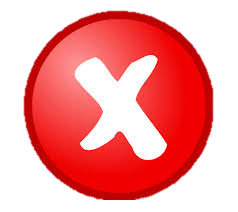 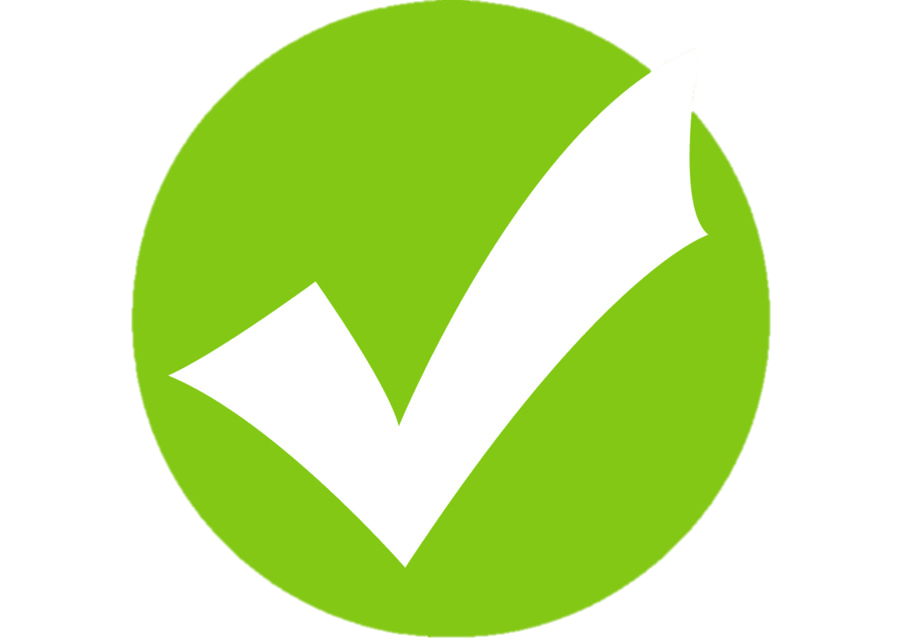 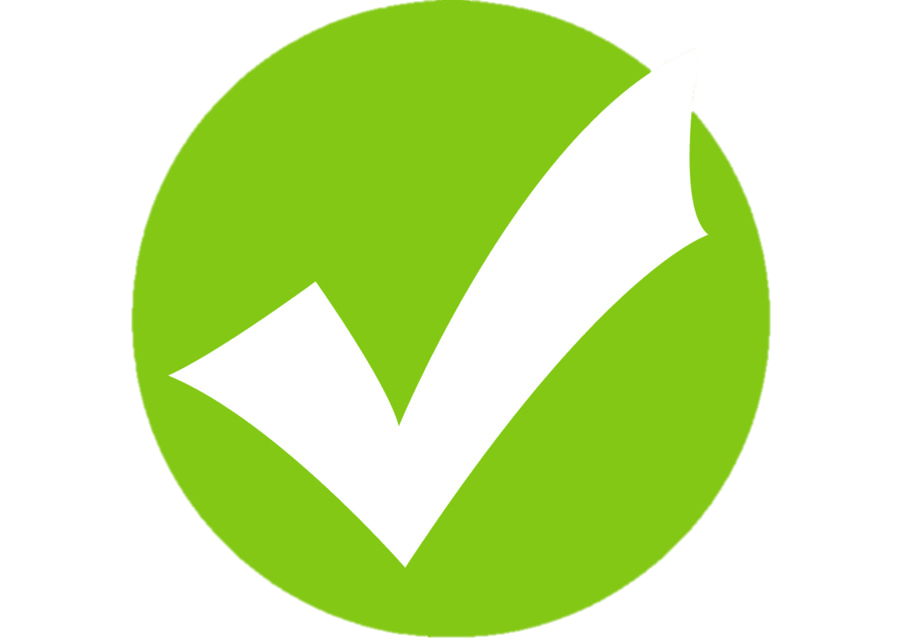 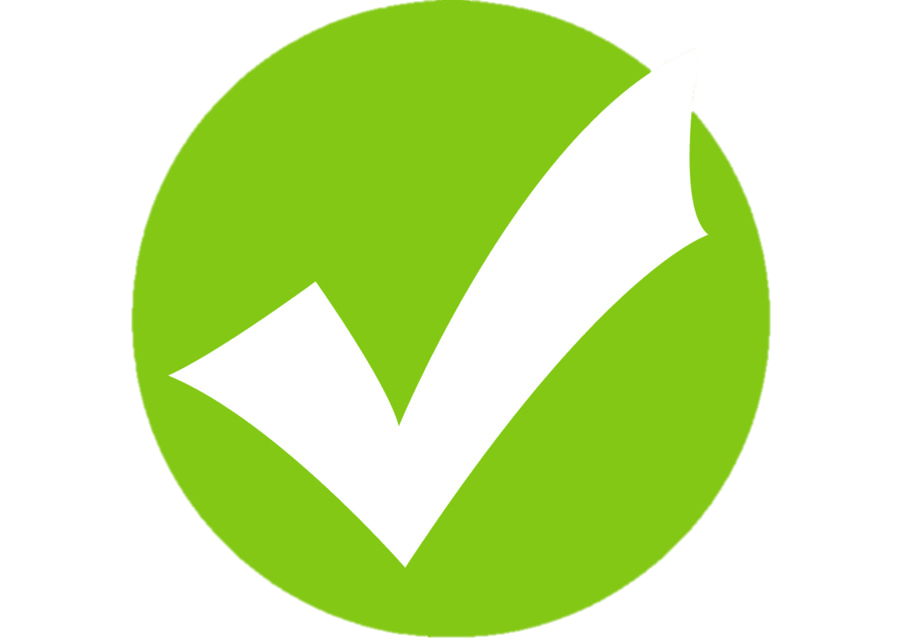 [Speaker Notes: Pros: easy allocation (keep bitmap of free frames), no external fragmentation, still allows access permissions, still allows sharing, easy to grow

Cons: internal fragmentation, slower (size of page tables etc -> multiple lookups)]